Table 1 Experimental infection rates in Bulinus truncatus and B. forskalii
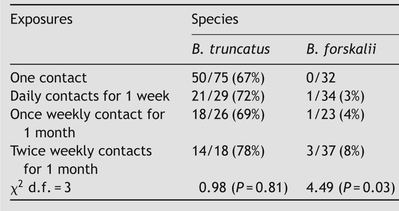 Trans R Soc Trop Med Hyg, Volume 101, Issue 8, August 2007, Pages 847–848, https://doi.org/10.1016/j.trstmh.2007.03.016
The content of this slide may be subject to copyright: please see the slide notes for details.
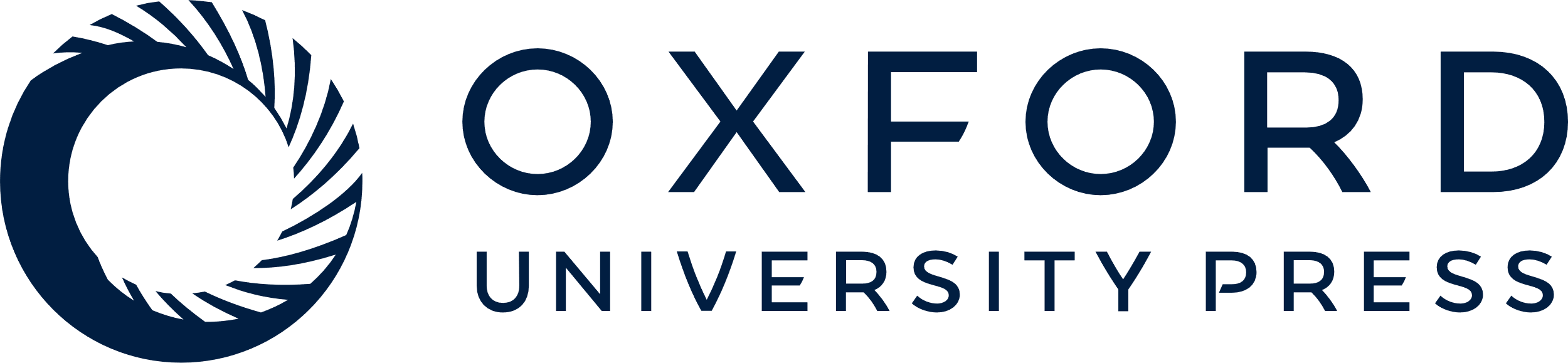 [Speaker Notes: Table 1 Experimental infection rates in Bulinus truncatus and B. forskalii


Unless provided in the caption above, the following copyright applies to the content of this slide: © Royal Society of Tropical Medicine and Hygiene 2007]